IT营：itying.com
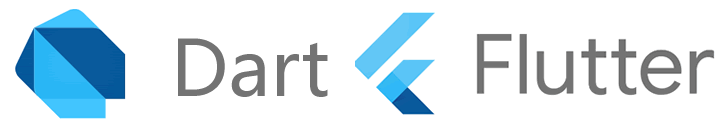 Dart 入口方法介绍 Dart打印 Dart注释  Dart变量   常量  命名规则
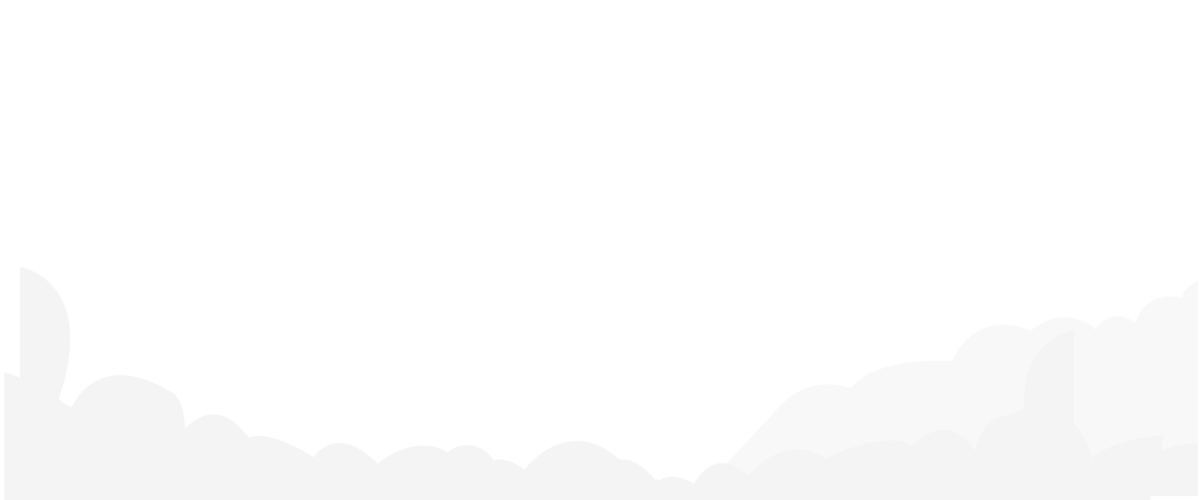 主讲老师：大地
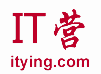